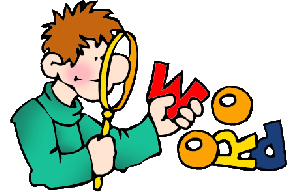 Nieuwe woorden maken
Copyright Riek Hazenbosch
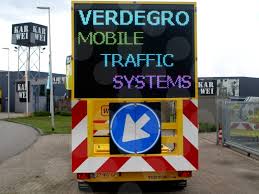 Tekstwagen 
Ik had er nog nooit van gehoord, maar ik had ze al wel gezien: tekstwagens, niet te verwarren met testwagens. Ooit was tekst een inscriptie in steen, of teken op papier of perkament, tegenwoordig meestal iets waarbij een scherm te pas komt. Zoals een krant op uw mobiel of tablet zich verhoudt tot een papieren krant, zo verhoudt zich ook een tekst op een uithangbord of aanplakbord tot die op een tekstwagen: mobiel, en aan te passen aan de omstandigheden. Op het plaatje ziet u een tekstwagen die reclame maakt voor tekstwagens. [Met dank aan Johan Bos]
Hoe ontstaan nieuwe woorden?
Nieuwe woorden kunnen op verschillende manieren gevormd worden. De gebruikelijkste zijn: afleiding, samenstelling, ontlening en nieuwvorming.
Afleiding
Woorden kunnen van andere woorden worden afgeleid door toevoeging van een voor- of achtervoegsel: academisering is op die manier afgeleid van academie, naar analogie van woorden als automatisering en globalisering. 
Een ander voorbeeld is verbronzen, naar analogie van vergulden en verzilveren. De betekenis van deze woorden is meestal direct duidelijk.
Samenstelling
Heel veel woorden worden gevormd door twee (of meer) bestaande woorden aan elkaar te plakken. Zo zijn vrij recent bijvoorbeeld nahuwelijk en kredietcrisis gevormd. Ook van deze woorden is de betekenis vaak direct duidelijk.
Ontlening
Door contact met andere volken en culturen komen we ook in contact met andere woorden, die vaak onvertaald overgenomen worden. Voorbeelden zijn boerka, halal, faya, crowdsourcing en smirten. 
	Werkwoorden worden wel altijd op zijn Nederlands vervoegd: *'Heb je dat bestand saved?', maar 'Heb je dat bestand gesaved?' 
	Soms worden woorden uit andere talen letterlijk vertaald; dat worden 'leenvertalingen' genoemd. Voorbeelden zijn: handhaven (van het Franse maintenir), luidspreker (van het Engelse loudspeaker).
Nieuwvorming
Soms worden er echt nieuwe woorden bedacht. Uit het verleden zijn mantelzorg en epibreren daar bekende voorbeelden van.
Clownspiet – Helper van Sinterklaas, verkleed als clown
Dagobertducktaks – Superrijkenbelasting
Onesie – Pyjamapak uit één stuk
Wiien – spelen met de console van de Nintendo Wii 
Moestuinsocialisme – Vorm van socialisme die zelfredzaamheid propageert
Stemfie – Selfie in stemhokje
Aanmodderfakker – Lapzwans zonder ambitie
Aanmodderfakkeren – lopen te vervelen
Churchie – Selfie in de kerk
Kendoementaliteit – Van het Engelse can do, bereidheid om aan te pakken
Clownspiet – samenstelling
Dagobertducktaks – samenstelling
Onesie – ontlening
Wiien – afleiding
Moestuinsocialisme – samenstelling
Stemfie – ontlening en een samenstelling
Aanmodderfakker – samenstelling
Aanmodderfakkeren- afleiding
Churchie – ontlening en een samenstelling
Kendoementaliteit- ontlening en een samenstelling
Van alle tijden
In de Gouden Eeuw 1600-1700 werd het woord schouwburg bedacht door Joost van den Vondel.
Simon Stevin bedacht woorden zoals:
Wisconst: wiskunde
Everedich: evenredig
Scherphouck:scherpe hoek
Stomphouck: stompe hoek
Lanckrondt: lang en rond=ellips
Werf: keer, denk aan driewerf
Stofscheyding: scheikunde
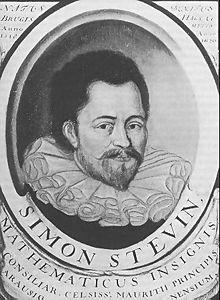 Bedenk zelfs een Nederlands woord
Computer
Mobiel
Museum
Sitcom
Soapserie
Barbecue
Website
Airbag
Sixpack (van je buik)
Horloge
Tablet
Hooligan
Coffeeshop
Bullshit
Uberhaupt
Flatscreen